EL GRAN MISTERIO DE LA GRACIA
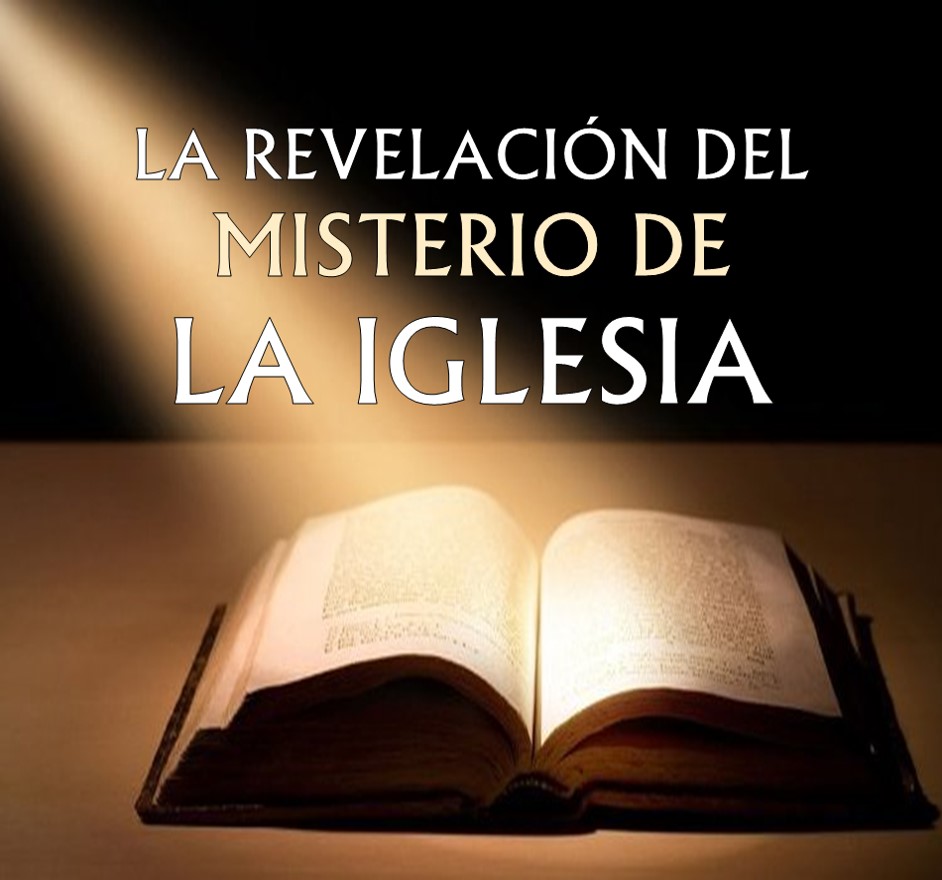 “La gracia de Dios nos permite conocer el amor de Cristo”
VERSÍCULO CLAVE:“…conocer el amor de Cristo, que excede a todo conocimiento, para que seáis llenos de toda la plenitud de Dios” Efesios 3:19.
LECTURA EN CLASE:
Efesios 3:3-12,14-21.
INTRODUCCION
La mayoría de las personas se sienten intrigadas por algo que no comprenden, “los misterios”. 
Pablo uso el termino “misterios” para describir las cosas de Dios que están mucho más allá de la comprensión humana. 
Al estudiar la Palabra de Dios hay conceptos que no entendemos por eso regresamos a ella para comprender las cosas de Dios. 
En esta lección estudiaremos el fervor que Pablo expresó al enseñar sobre los misterios de Dios, nosotros no debemos perder ese fervor hoy.
1
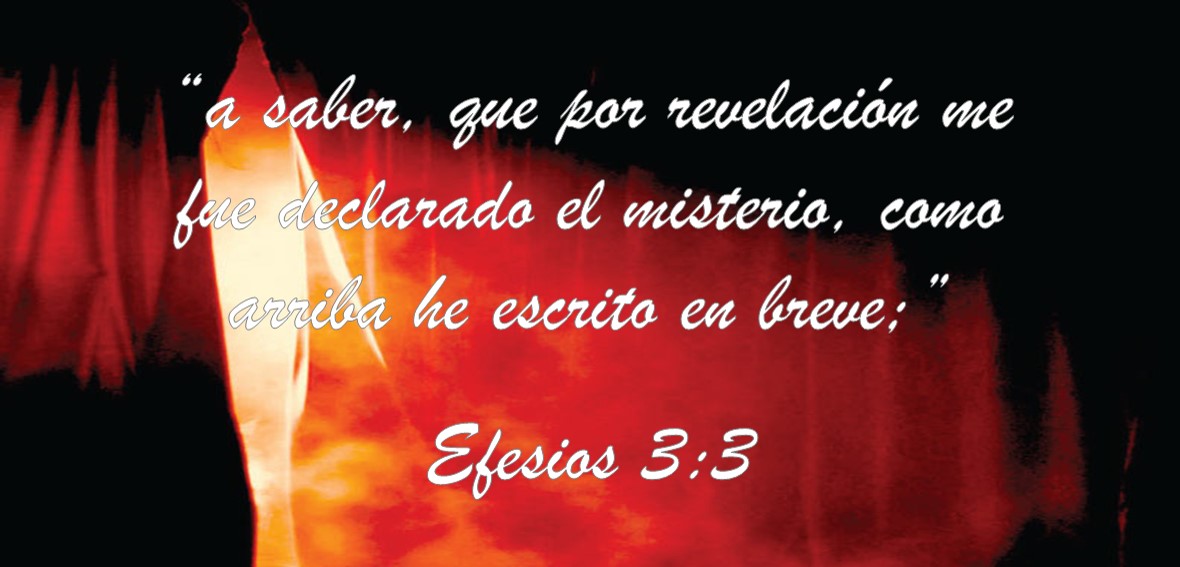 EL MISTERIO DE CRISTO ES REVELADOEfesios 3:1-6.
2
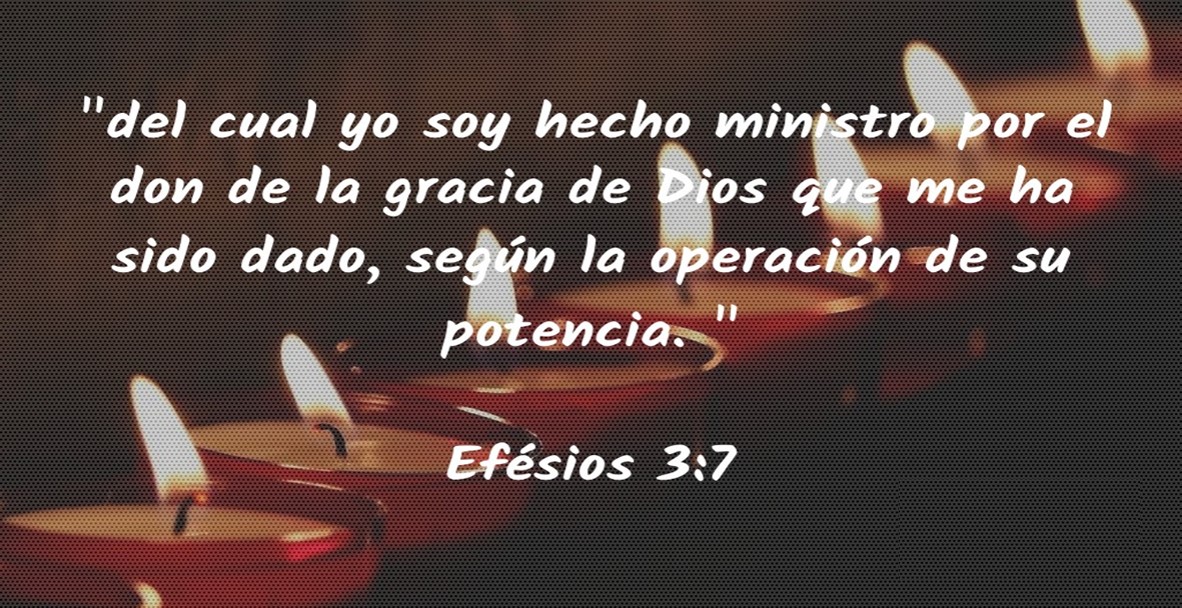 PROCLAMANDO EL PLAN REVELADO DE DIOSEfesios 3:7-13.
3
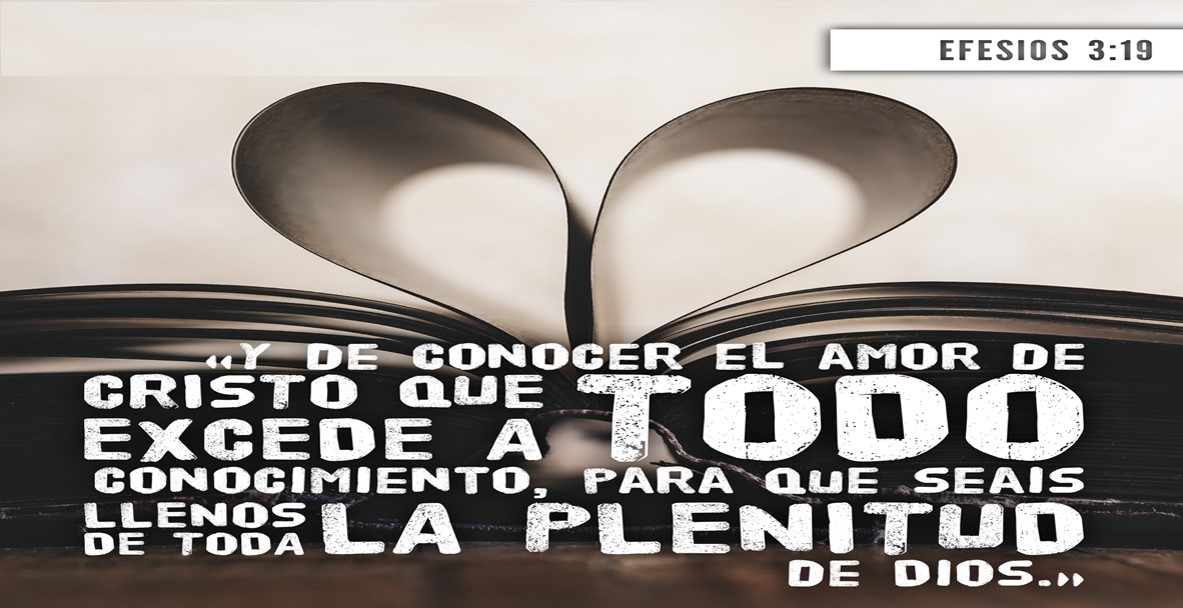 EXPERIMENTANDO LA PLENITUD DEL AMOR DE DIOSEfesios 3:14-21.
DISCIPULADO Y MINISTERIO EN ACCION
Dios uso a personas para revelarnos este misterio con el fin de responder al mensaje del Evangelio.
Dios ahora nos llama a compartir el misterio de Dios con aquellos de quienes está oculto.
Comparta su trayectoria espiritual con los no creyentes y muestre respeto a todos los creyentes sin prejuicios.
Ore que pueda vivir en libertad espiritual y creer que Dios hará grandes cosas.
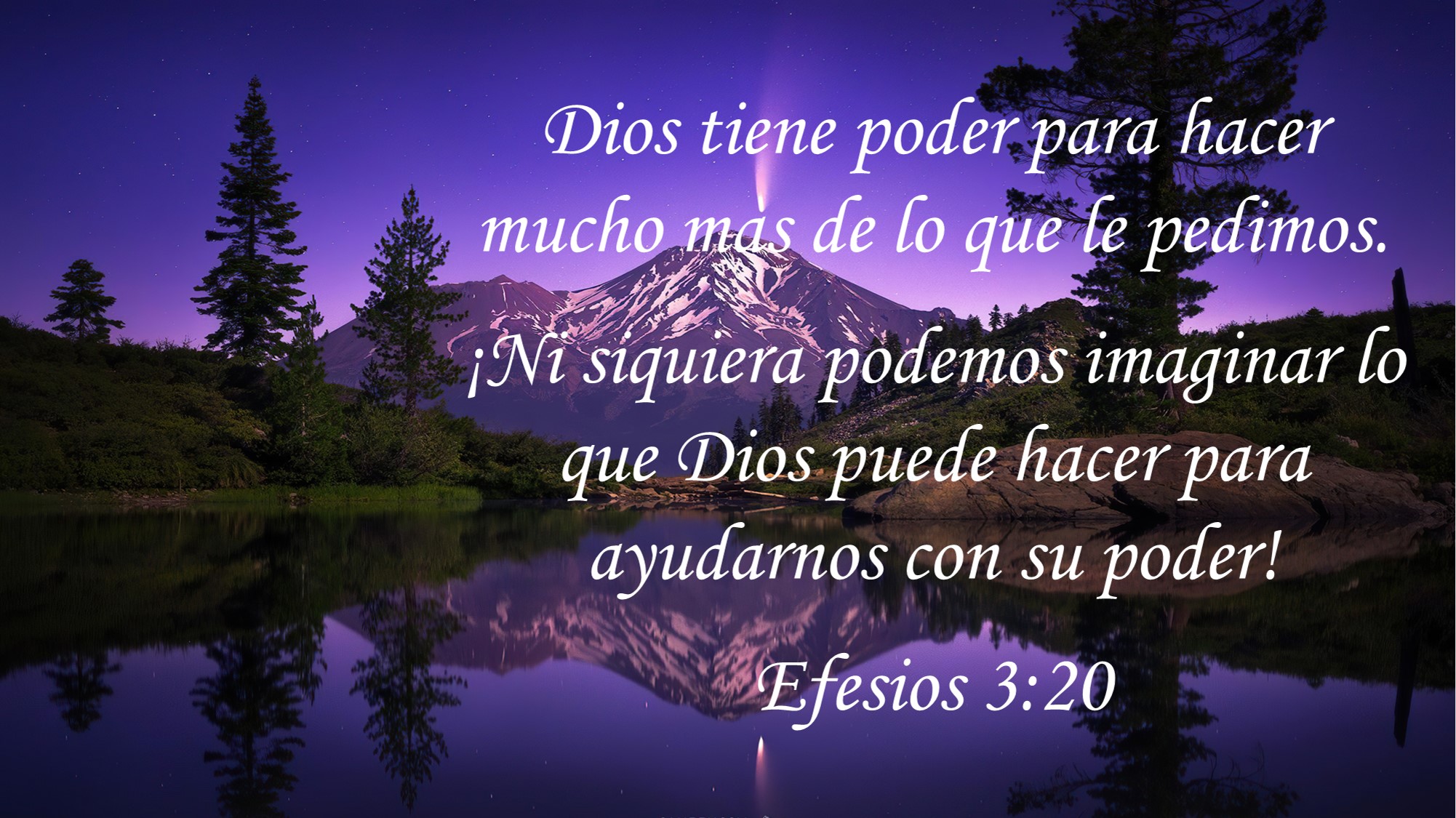